Archaeological Institute of America
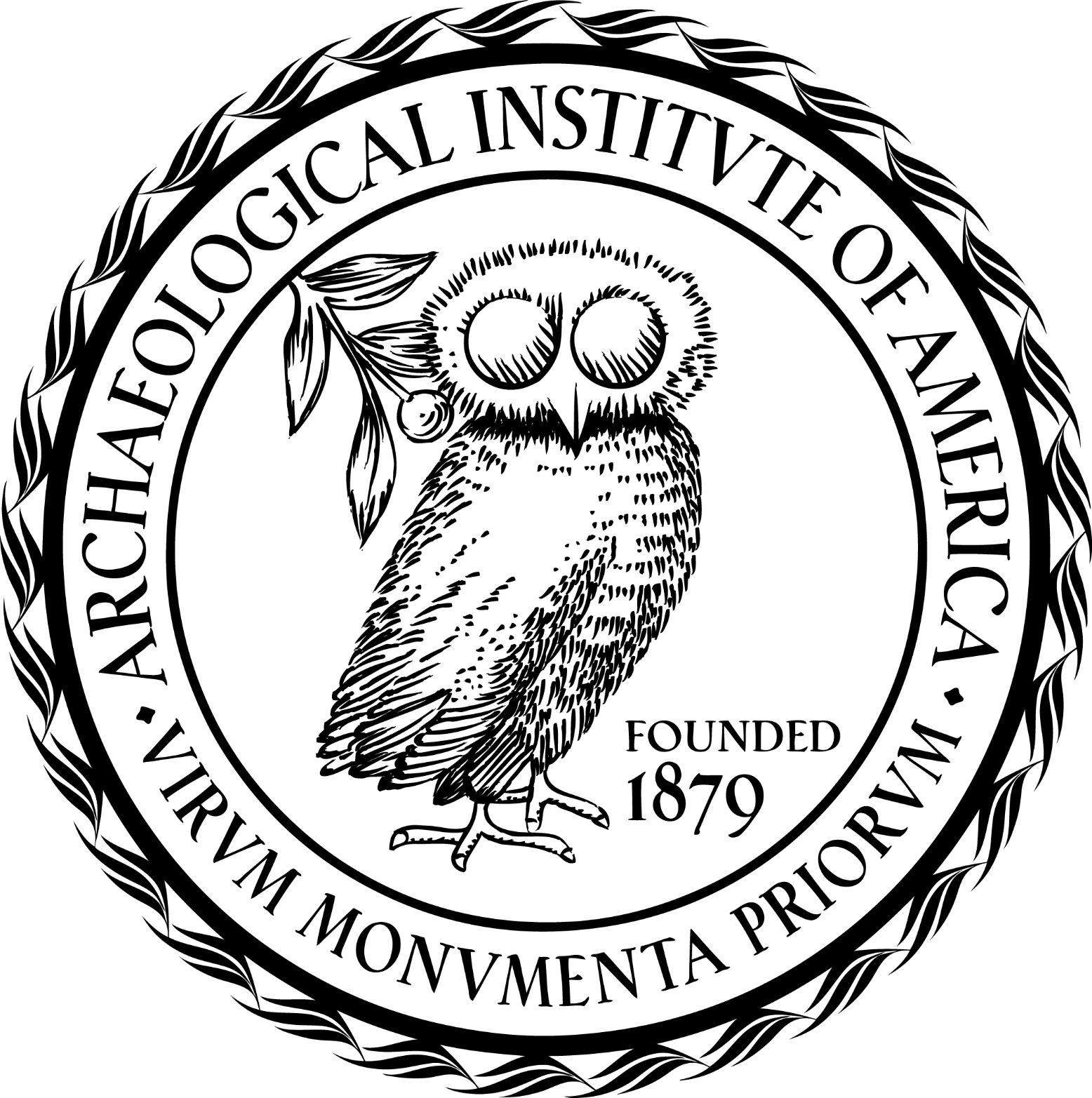 excavate
educate
advocate
The George F. Bass Lectures
www.archaeological.org